Unit 8 «Sports»
Lesson title :What teach sport us?
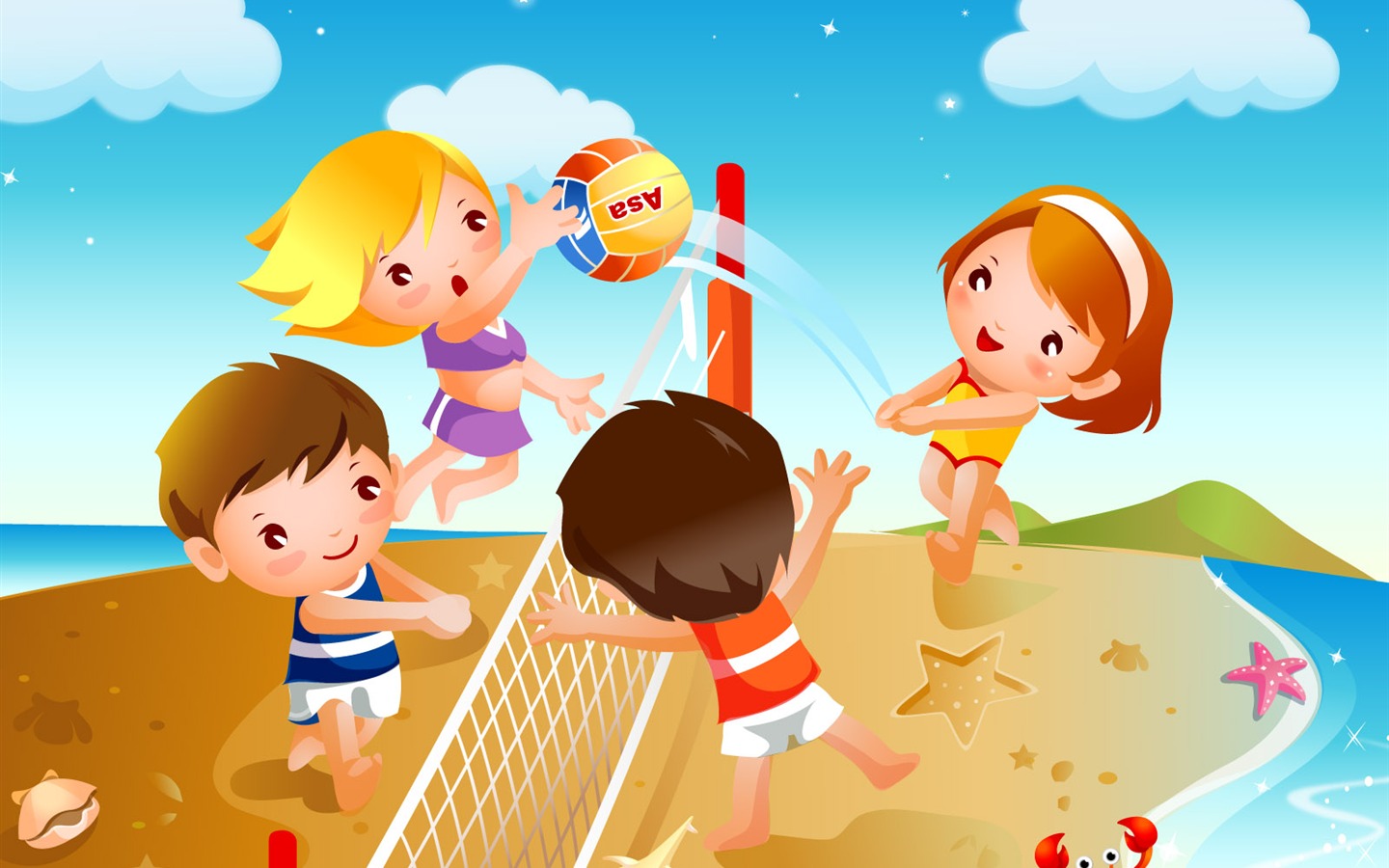 Lerning objectives
5L2, 5L8,5S1,5S6,5R6,5UE2
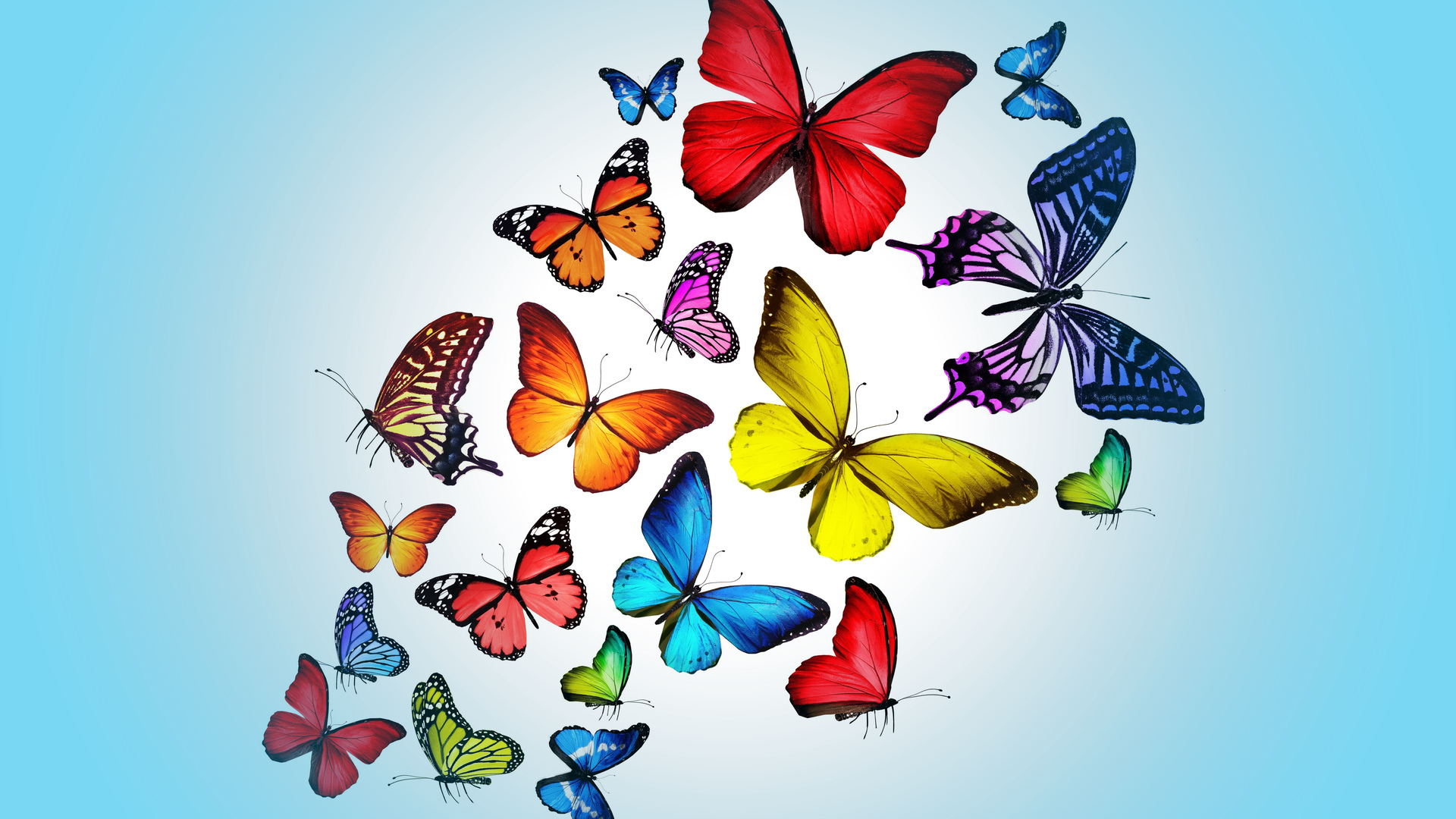 values
Most valuable  thing in our life is sport
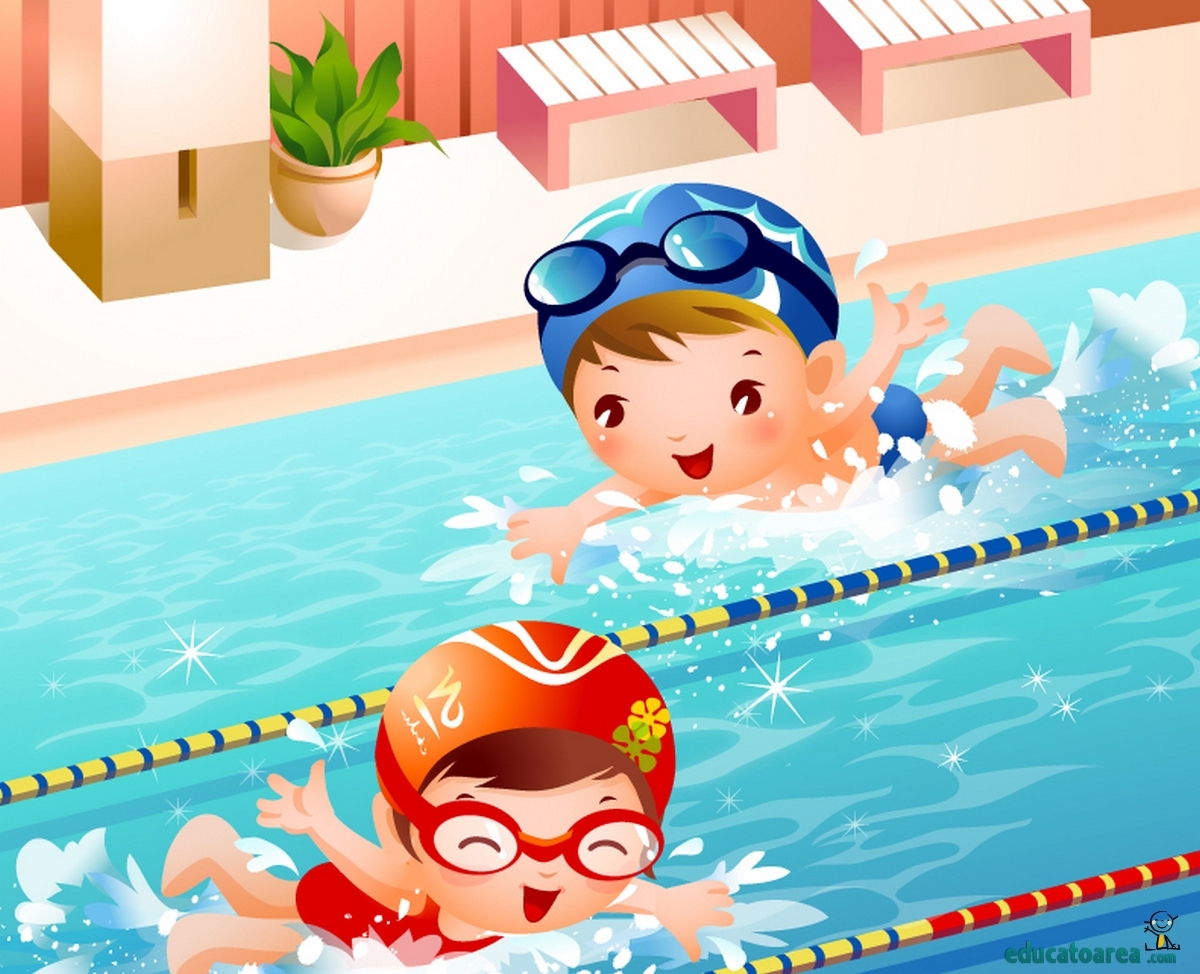 Greeting activities
Good-morning song
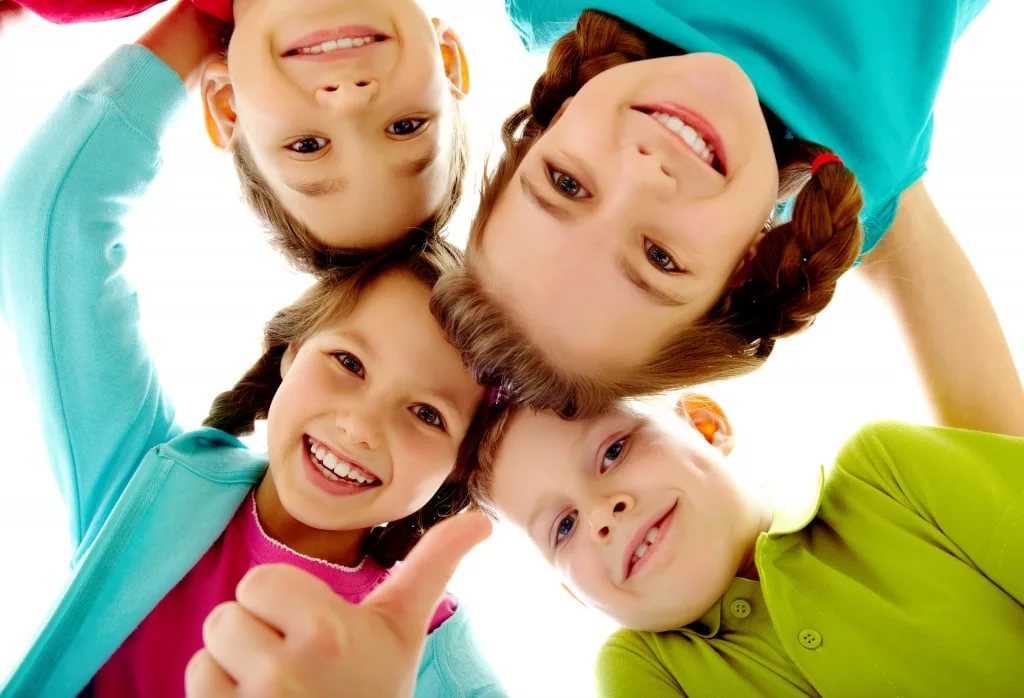 Repetition of the previous lessonActivity “snowball  game”  for checking up the vocabulary Students should stand around and say words related to the topic sports
True false activities
Key words
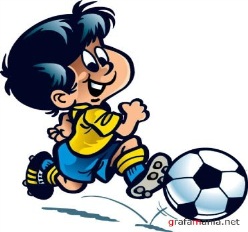 1. True
            2. True
             3. False
            4. True
            5. True
              6. False
Warm-up activities
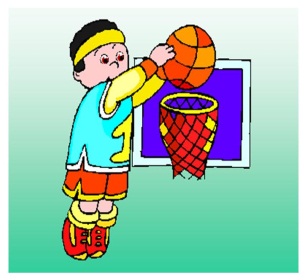 Listening task
Key wordsBaseball, soccer, Ok, soccer, Okay
Blue sofa
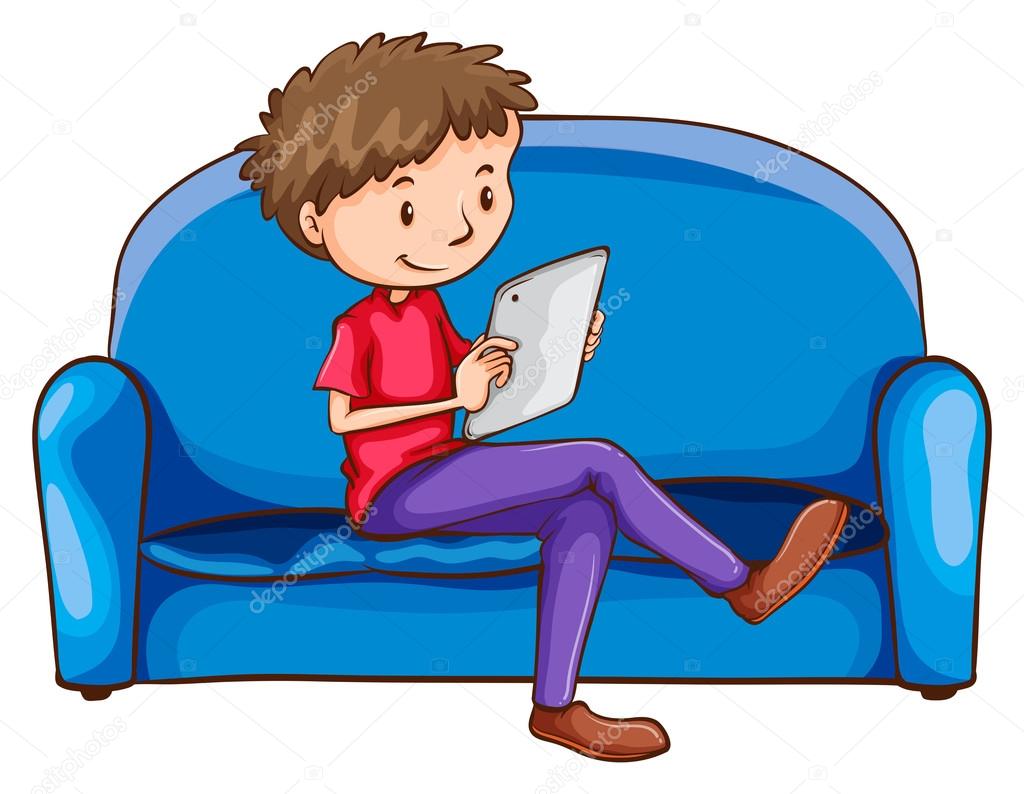 Reflection
Home task
SB page 137
Catch the Ball